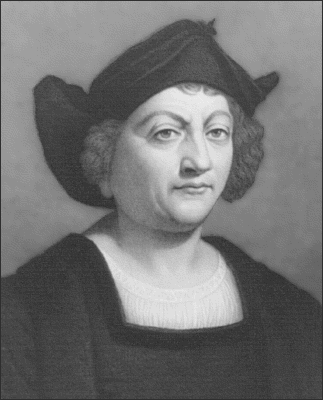 Columbian ExchangeWHAT was traded!
Definition:
The global transfer of foods, plants & animals during the colonization of the Americas
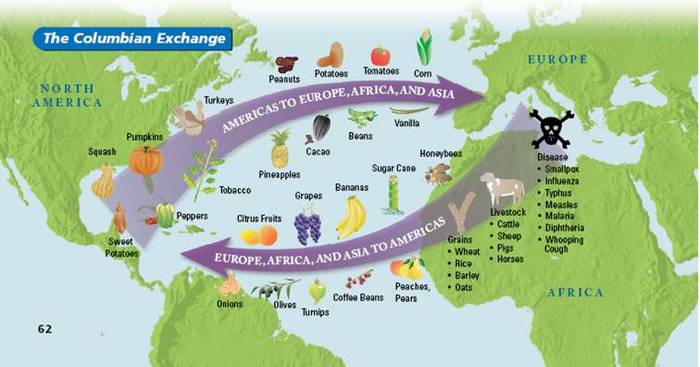 The New World
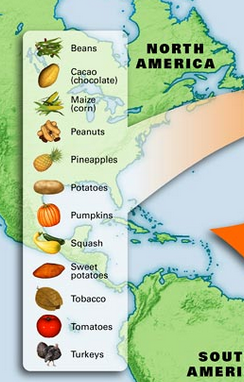 Plants: tomatoes, squash, pineapples, tobacco, cacao beans (chocolate), corn & potatoes
Animals: turkey
The Old World
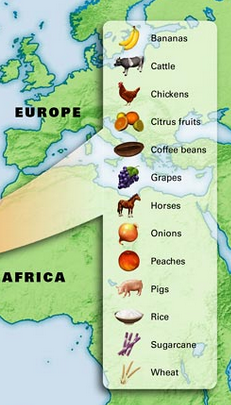 Livestock: Horses, cattle, sheep and pigs.
Foods: Bananas, black-eyed peas, yams, wheat, rice, barley and oats.
Positives
Agriculture from the Western Hemisphere (corn, potatoes, etc.) changed European lifestyles 
Improved diets, longer lives, population expands
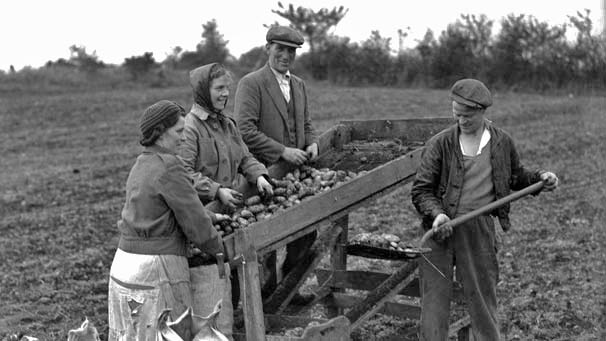 Impacts of Columbian Exchange
Positives
European horses and cattle changed the lifestyle of American Indians
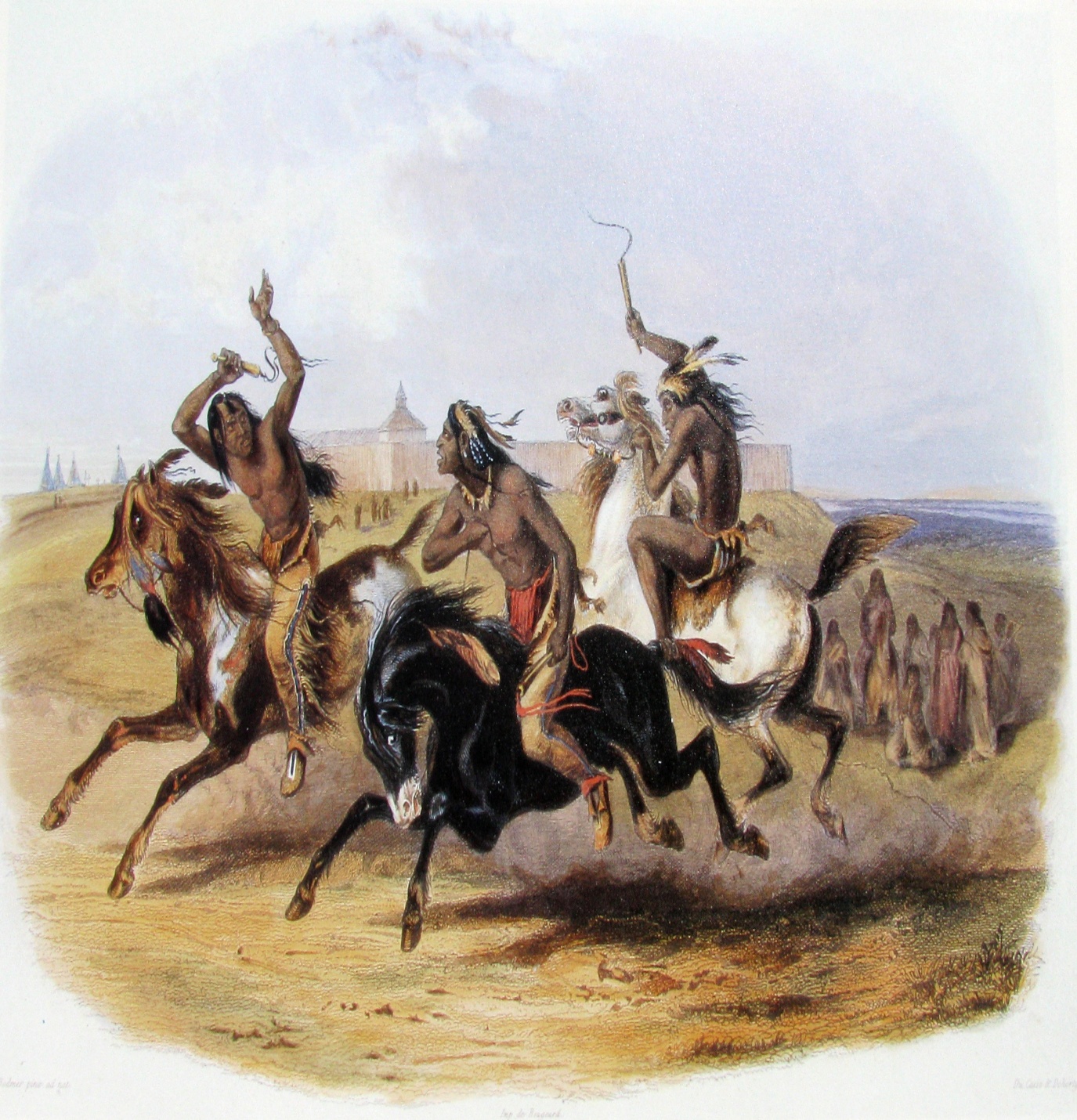 Impact of Columbian Exchange
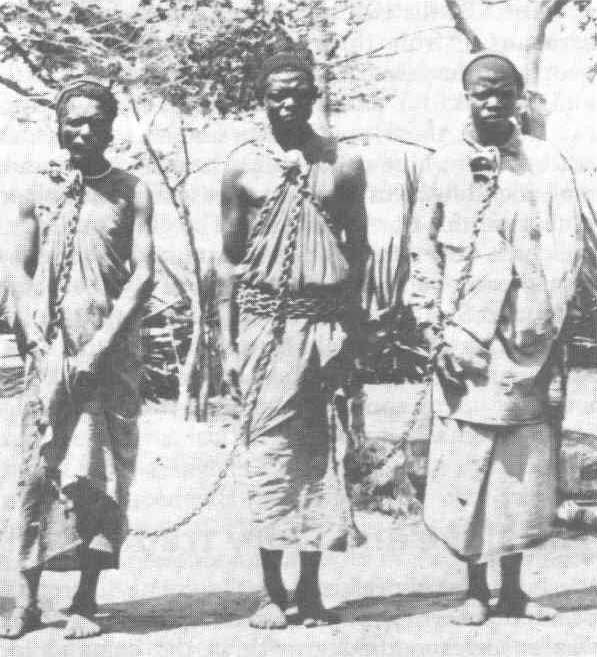 Negatives
Not enough labor to grow cash crops so Europeans turn to the use of African slaves
Race-based Slavery
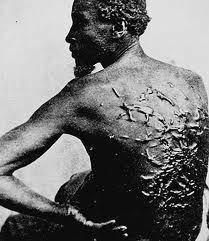 Impact of Columbian Exchange
Negatives
European plantations destroyed indigenous economies & damaged the environment
European diseases (smallpox) killed many American Indians
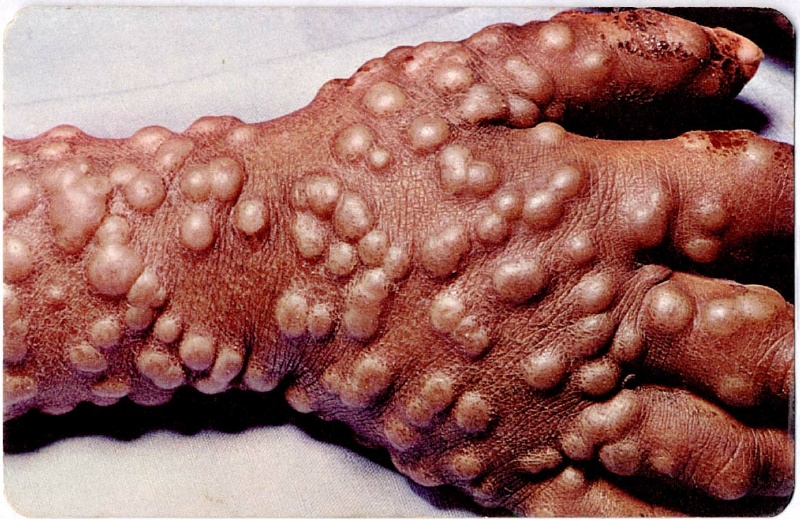